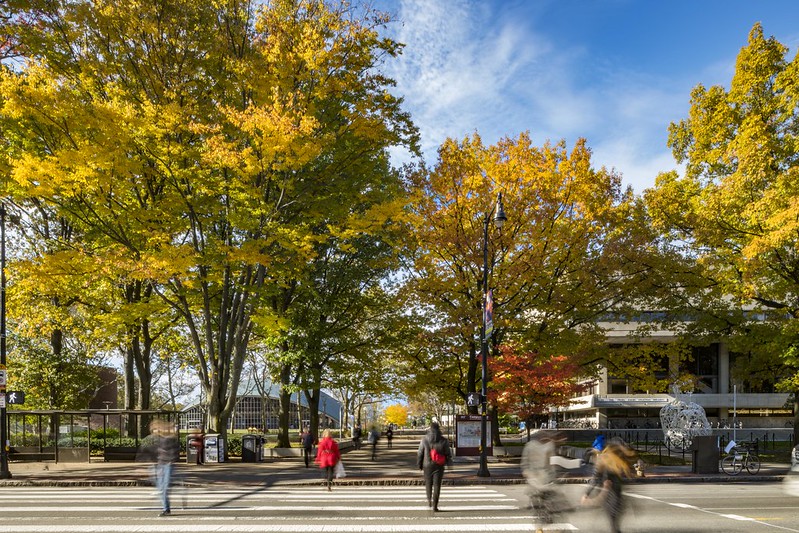 TITLE OF PRESENTATION:Name of MIT Area/Unit
Presenter Name
Presenter Name
Presenter Name
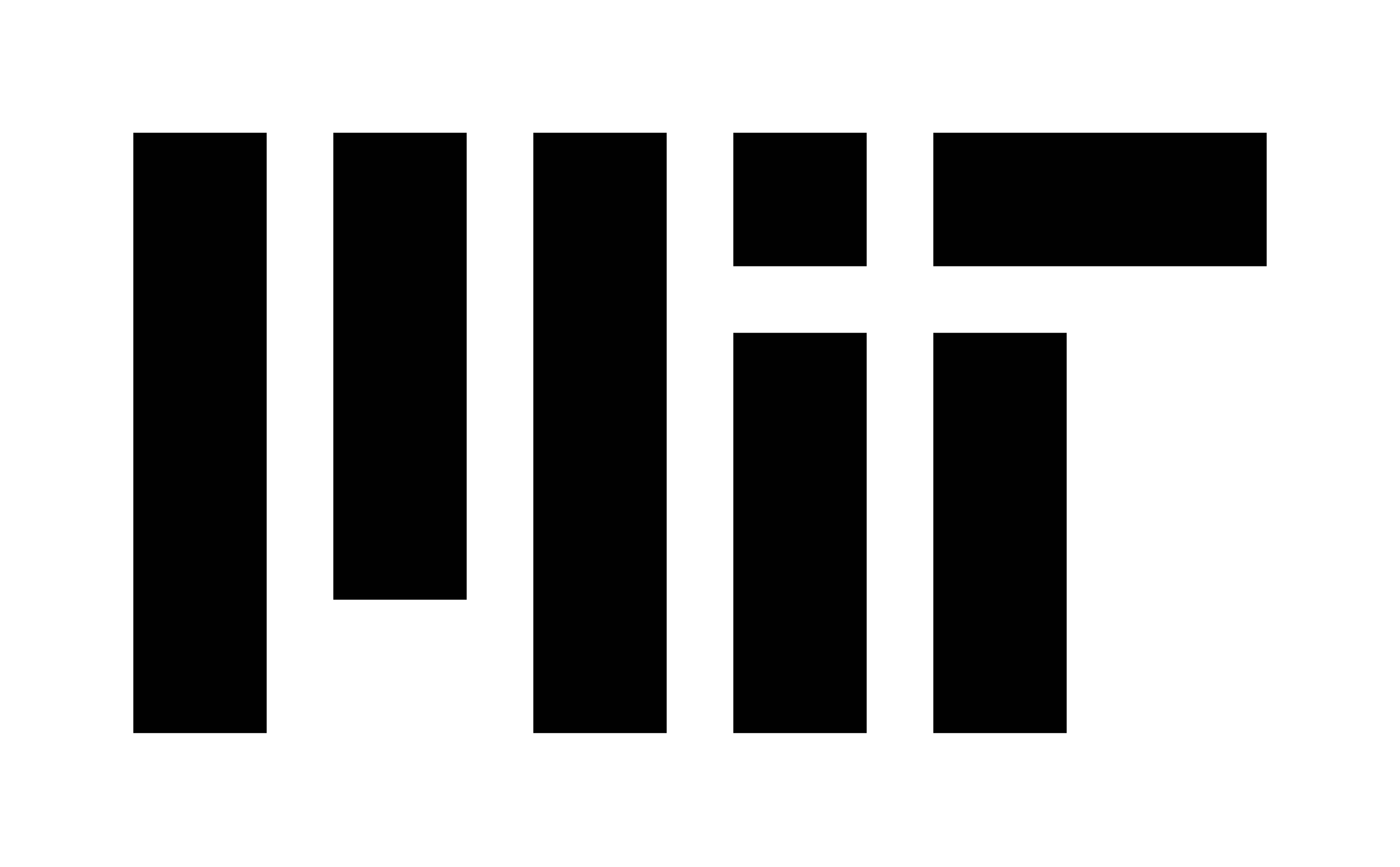 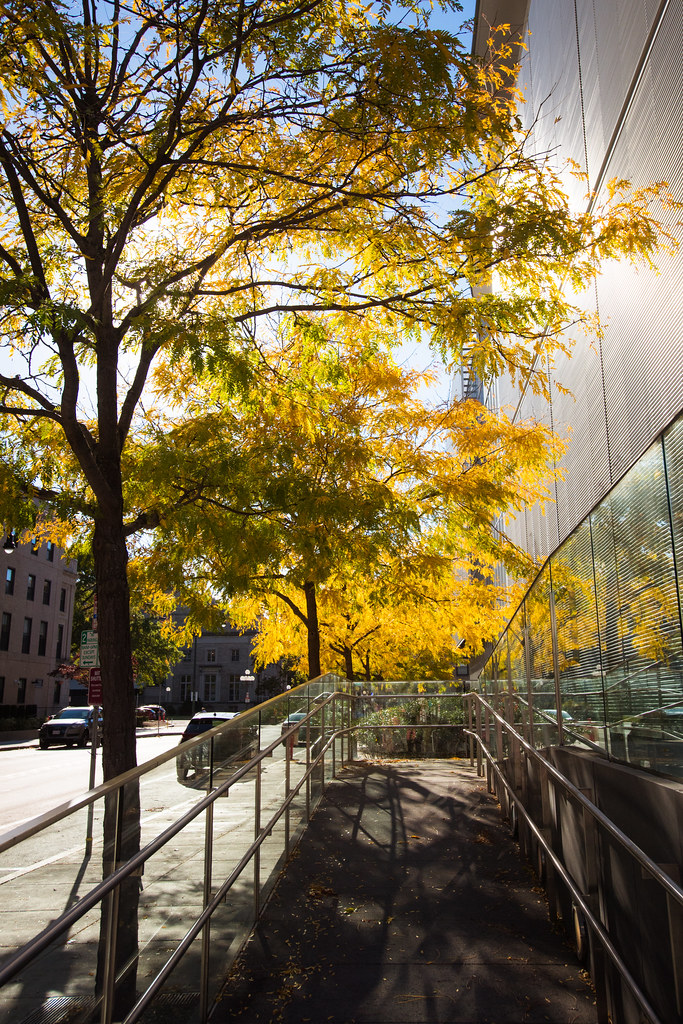 OVERVIEW
lacus nulla ac netus nibh aliquet, porttitor ligula justo libero vivamus porttitor dolor, conubia mollit. 
Sapien nam suspendisse, tincidunt eget ante tincidunt, eros in auctor fringilla praesent at diam. 
In et quam est eget mi.
Pellentesque nunc orci eu enim, eget in fringilla vitae, et eros praesent dolor porttitor. Lacinia lectus nonummy, accumsan mauris in sed justo magnis, dictum justo lorem ac quis.
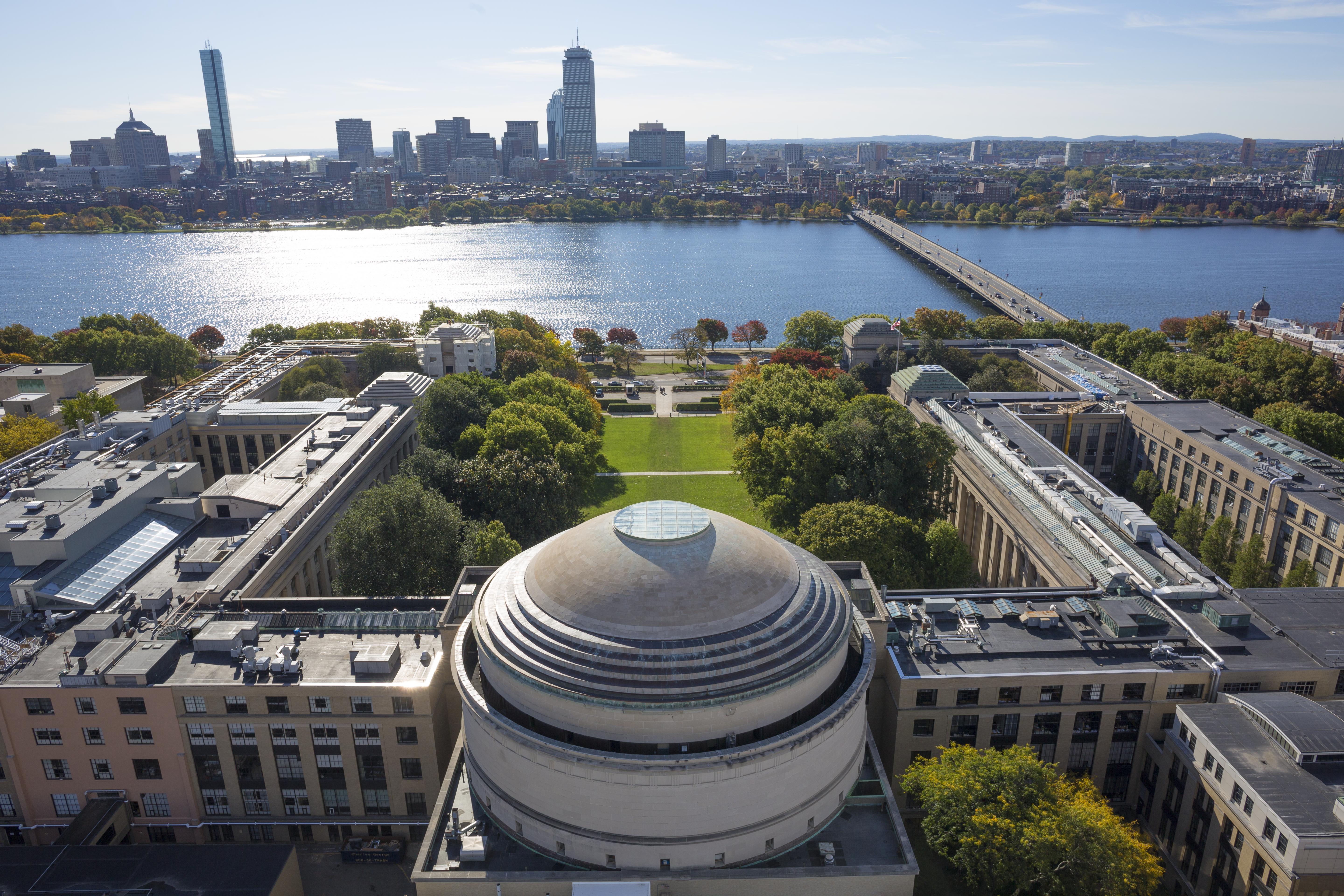 VISION
lacus nulla ac netus nibh aliquet, porttitor ligula justo libero vivamus porttitor dolor, conubia mollit. 
Sapien nam suspendisse, tincidunt eget ante tincidunt, eros in auctor fringilla praesent at diam. 
In et quam est eget mi.
Pellentesque nunc orci eu enim, eget in fringilla vitae, et eros praesent dolor porttitor. Lacinia lectus nonummy, accumsan mauris in sed justo magnis, dictum justo lorem ac quis.
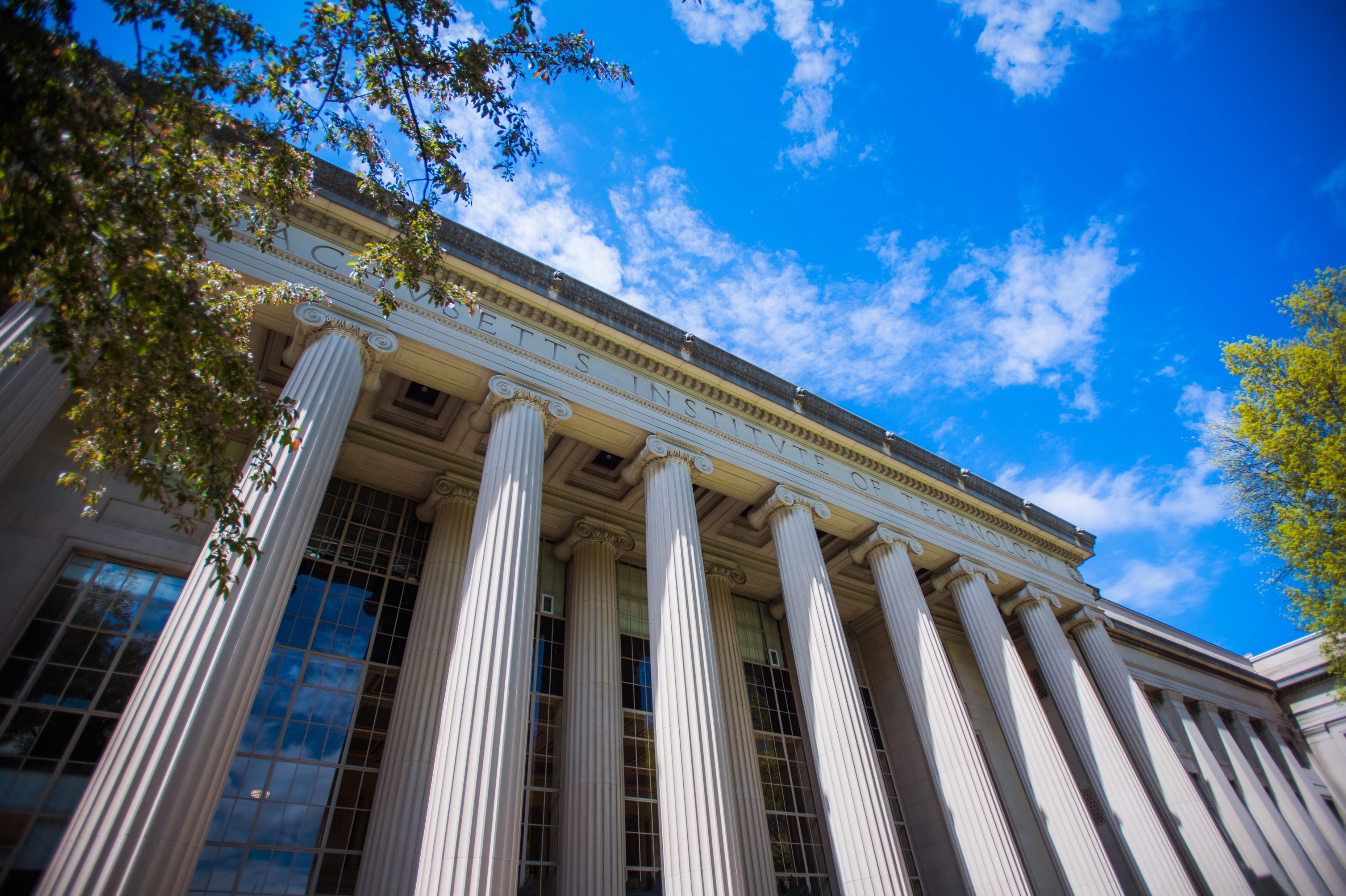 BY THE NUMBERS
$
Data point
$
Data point
$
Data point
%
Data point
%
Data point
%
Data point
#
Data point
#
Data point
#
Data point
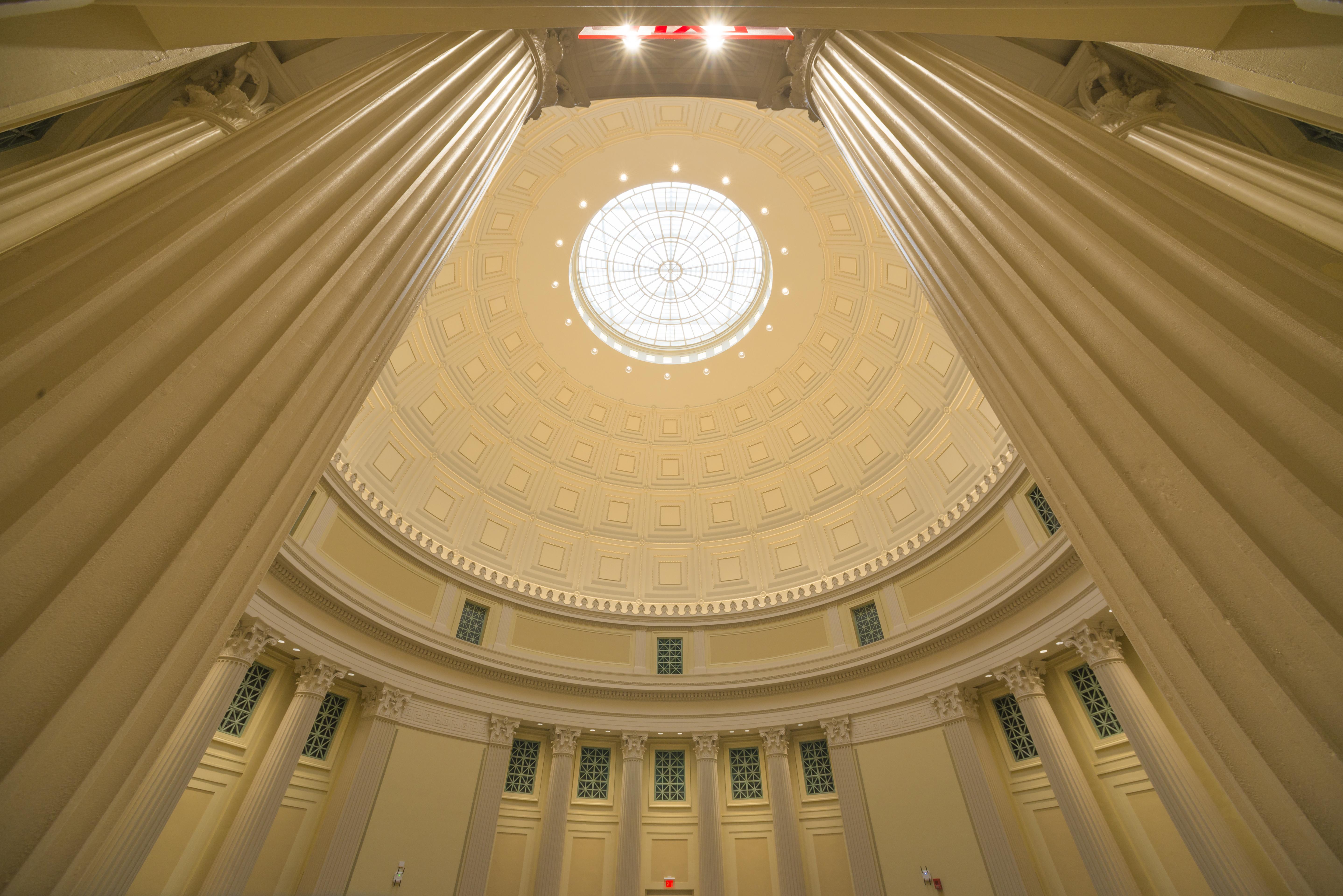 “
Pellentesque nunc orci eu enim, eget in fringilla vitae, et eros praesent dolor porttitor. Lacinia lectus nonummy, accumsan mauris in sed justo magnis, dictum justo lorem ac quis. In et quam est eget mi. In et quam est eget mi.
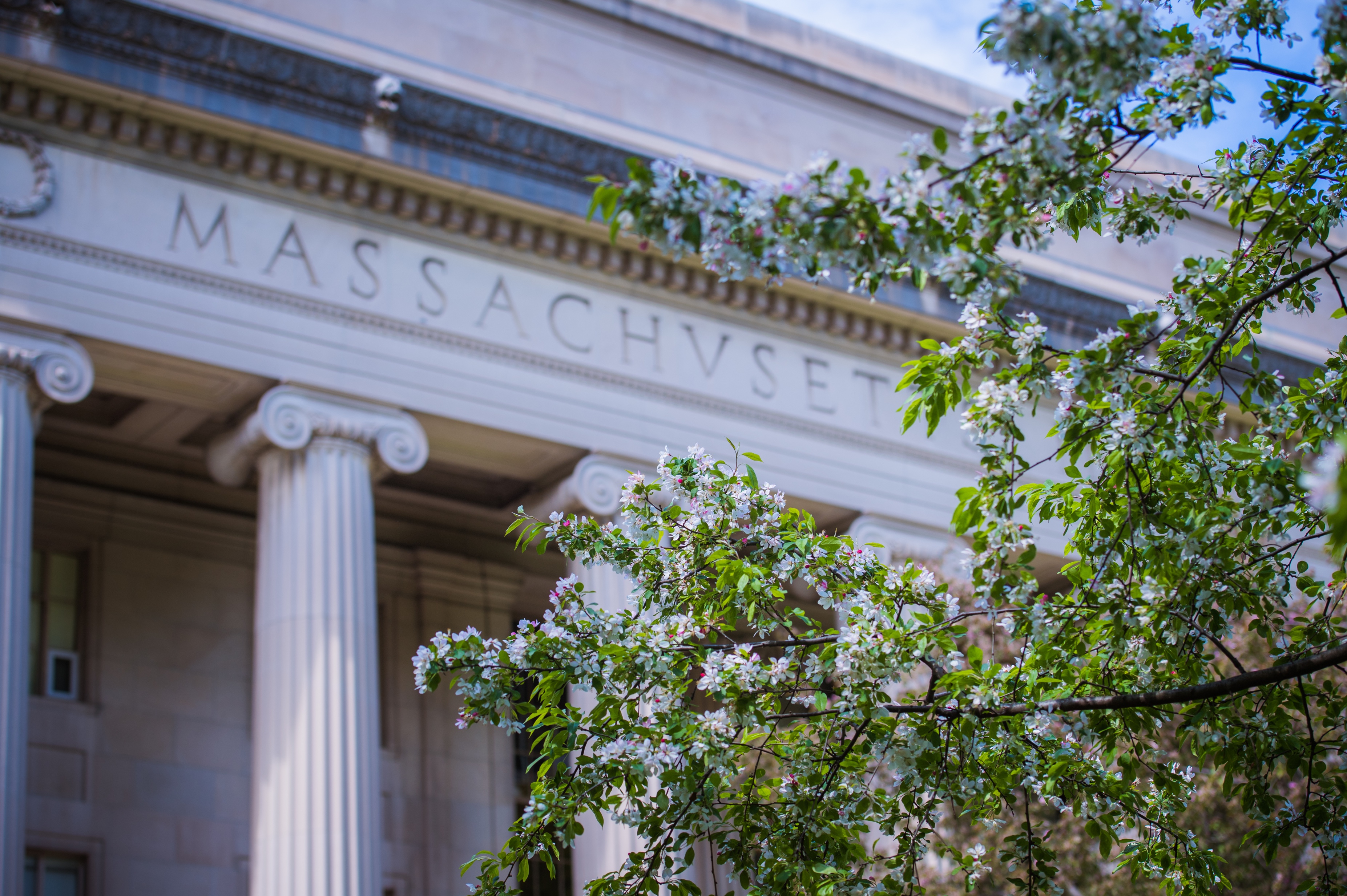 LOOKING AHEAD
lacus nulla ac netus nibh aliquet, porttitor ligula justo libero vivamus porttitor dolor, conubia mollit. 
Sapien nam suspendisse, tincidunt eget ante tincidunt, eros in auctor fringilla praesent at diam. 
In et quam est eget mi.
Pellentesque nunc orci eu enim, eget in fringilla vitae, et eros praesent dolor porttitor. Lacinia lectus nonummy, accumsan mauris in sed justo magnis, dictum justo lorem ac quis.